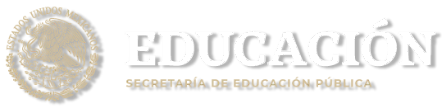 Subsecretaría de Educación Superior
ANEXO V - Ejercicio Fiscal 2023
MINUTA DE REUNIÓN DEL COMITÉ DE CONTRALORÍA SOCIAL
Programa Presupuestal de Expansión de la Educación Media Superior y Superior (Tipo Superior) U079
Tipo de reunión: Virtual _______________ Presencial: _______________
1. Funcionarios que asistieron:
2. Beneficiarios que asistieron:
“Este programa es público, ajeno a cualquier partido político. Queda prohibido el uso para fines distintos a los establecidos en el programa”.
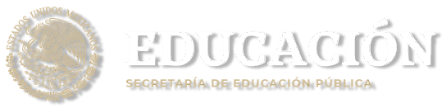 Subsecretaría de Educación Superior
ANEXO V - Ejercicio Fiscal 2023
3. Comités que asistieron
4. Temas tratados en la reunión:
5. Acuerdos:
“Este programa es público, ajeno a cualquier partido político. Queda prohibido el uso para fines distintos a los establecidos en el programa”.
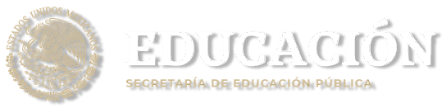 Subsecretaría de Educación Superior
ANEXO V - Ejercicio Fiscal 2023
Servidor público que emite la constancia de registro:
“Este programa es público, ajeno a cualquier partido político. Queda prohibido el uso para fines distintos a los establecidos en el programa”.